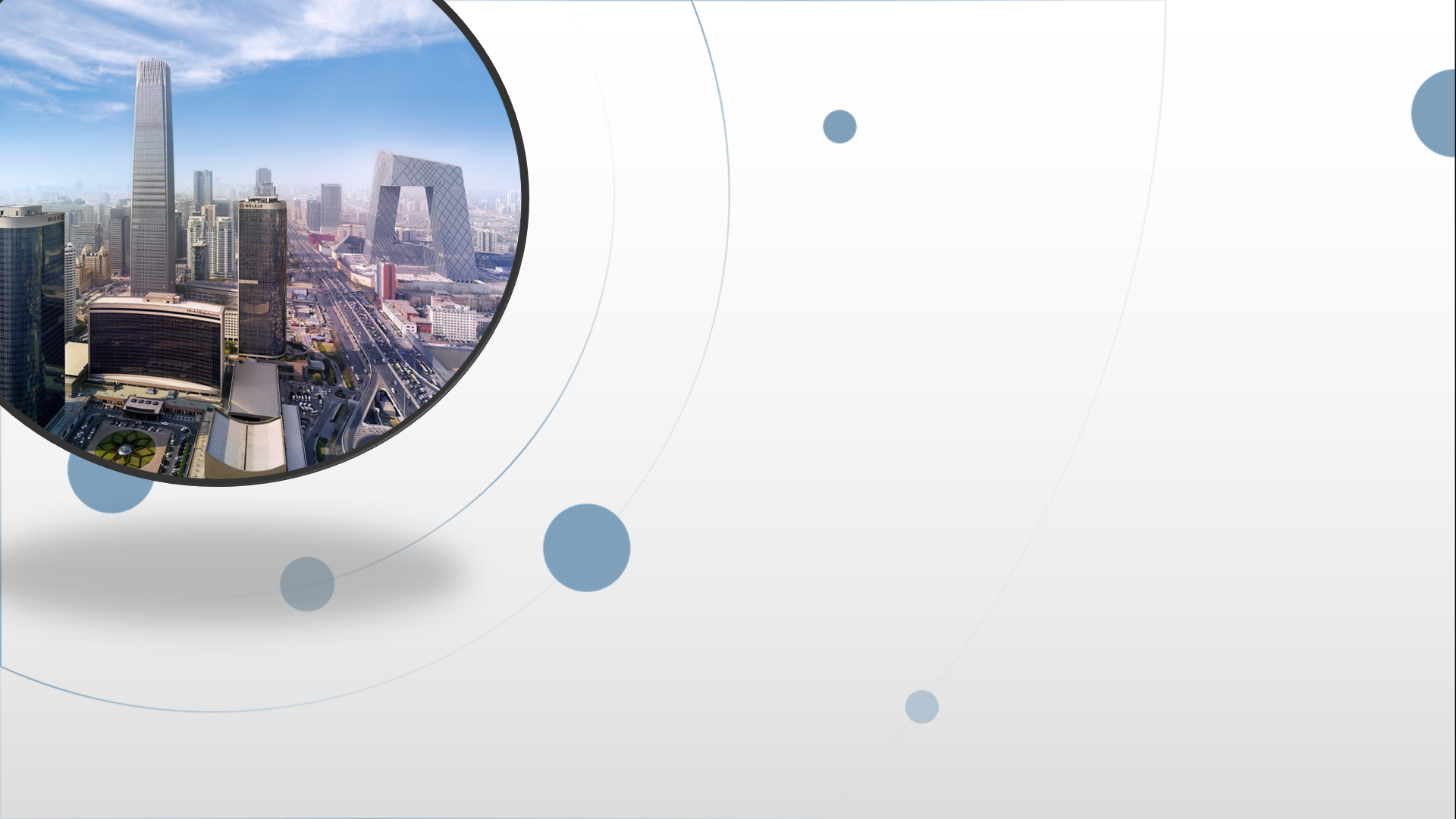 朝阳区线上课堂·高一年级数学
8.2  立体图形的直观图
北京市第八十中学   宋群霞
学习目标
教重点
教难点
[Speaker Notes: 1中“理解”改为“经历”
2，3中“根据”改为“利用”]
学习重点、难点
教重点
教难点
[Speaker Notes: 正文空两格对齐。]
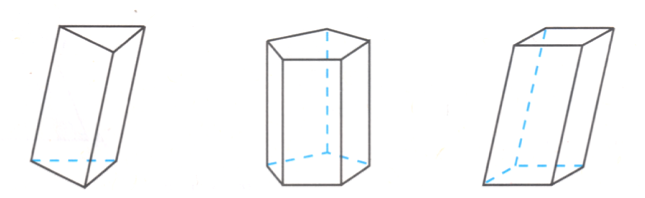 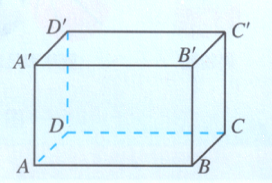 [Speaker Notes: 第一行的问题可以占用一行]
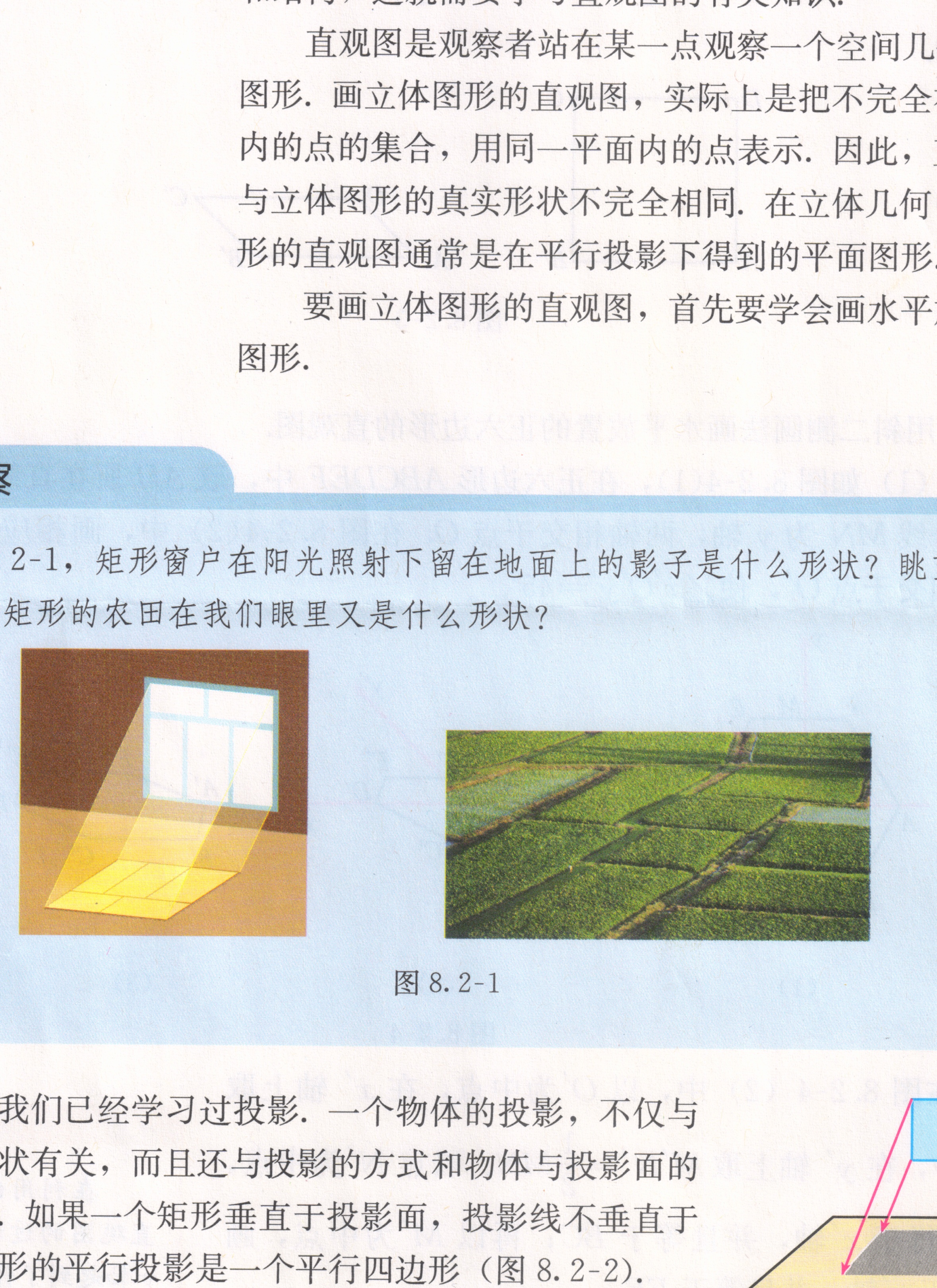 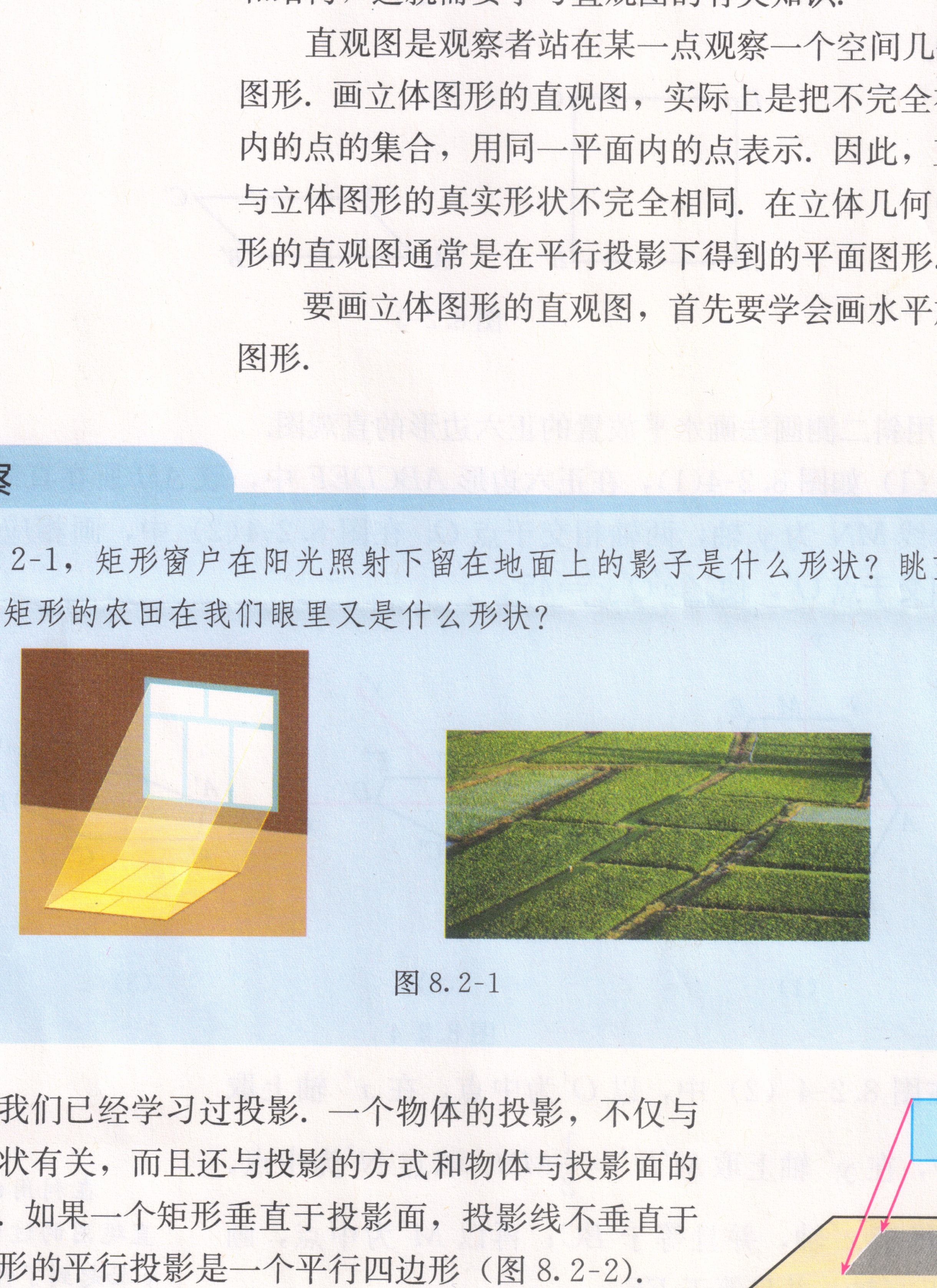 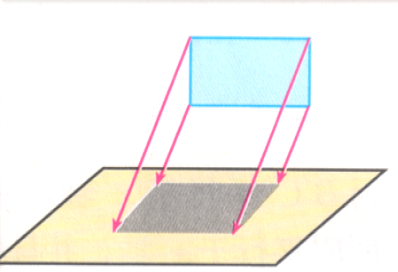 [Speaker Notes: 图中的字母A,B不要被坐标轴压住,字母A加括号]
[Speaker Notes: 图中的字母A,B不要被坐标轴压住,字母A加括号]
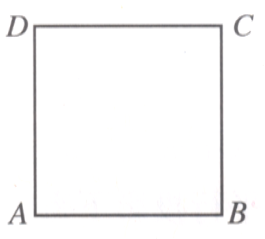 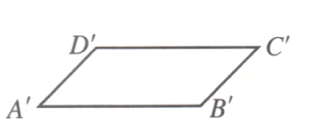 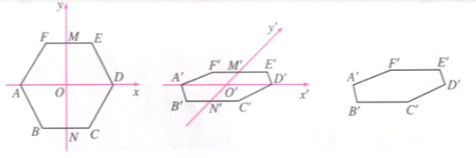 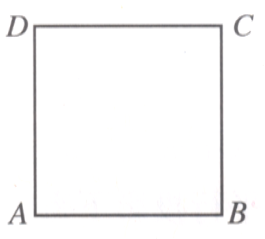 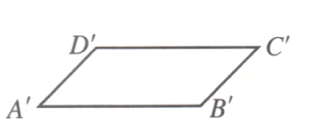 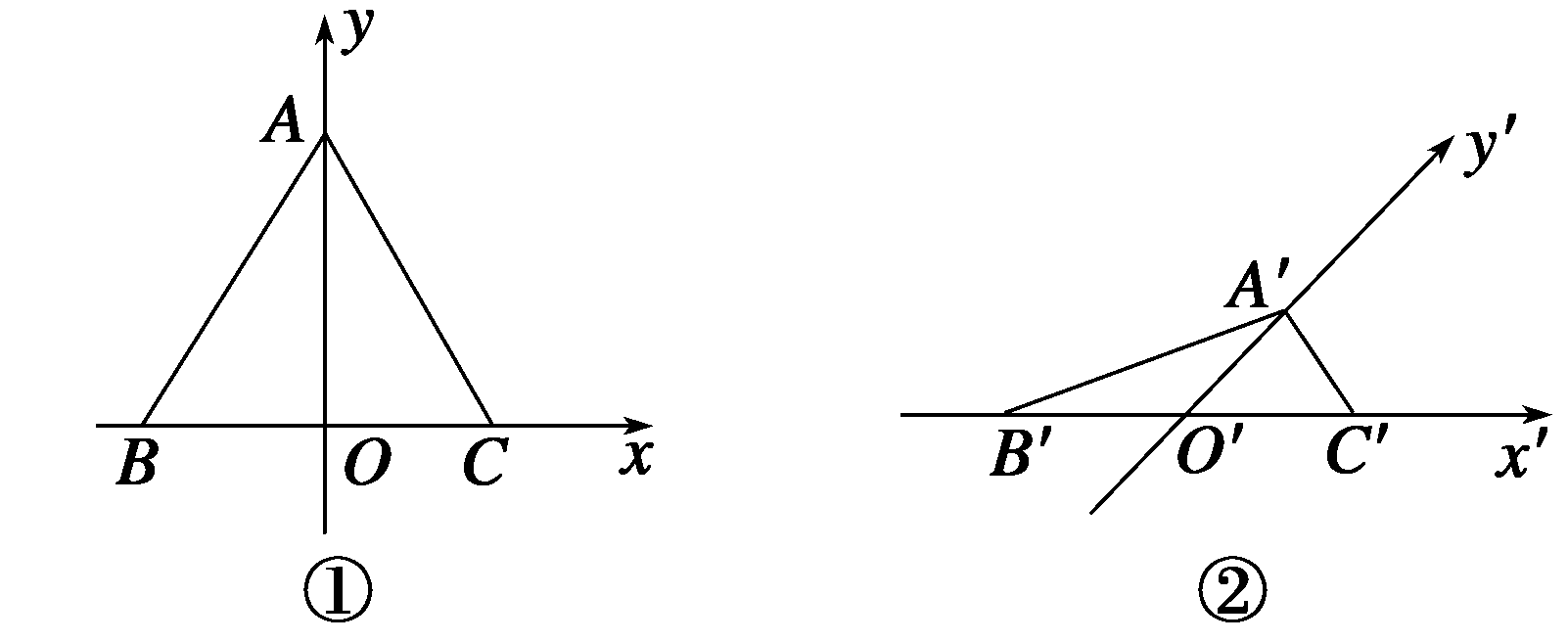 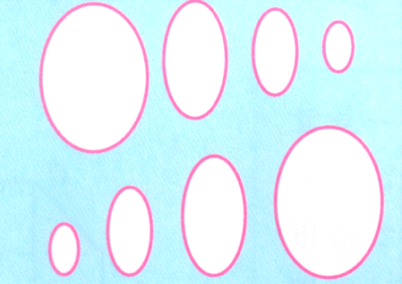 [Speaker Notes: 画法（1）中缺“=”号]
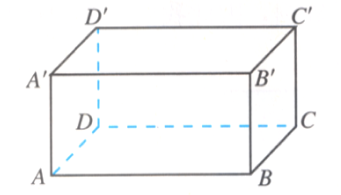 [Speaker Notes: 题目中去掉1.5cm，（1）中缺“=”号]
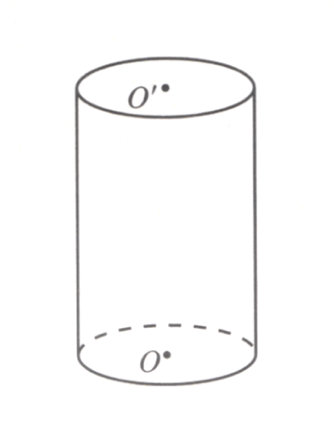 [Speaker Notes: 题目中去掉1.5cm]
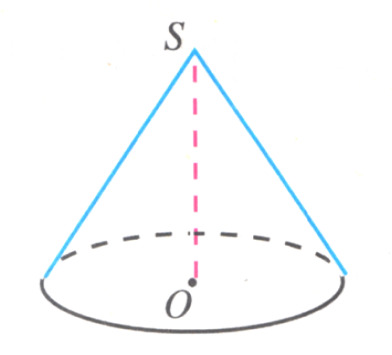 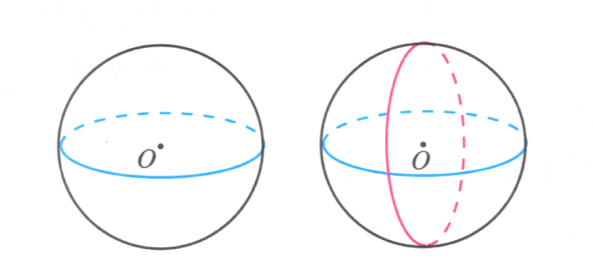 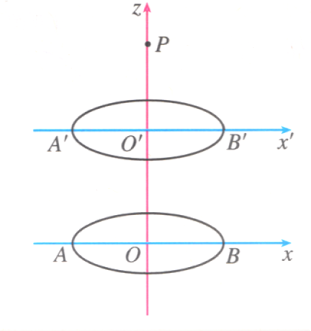 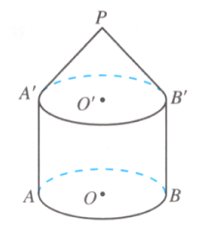 平行投影（初中）
斜二测画法
正等测画法
水平放置的平面多边形的直观图
水平放置的
圆的直观图
棱柱
的直观图
圆柱、圆锥、球
的直观图
组合体的直观图
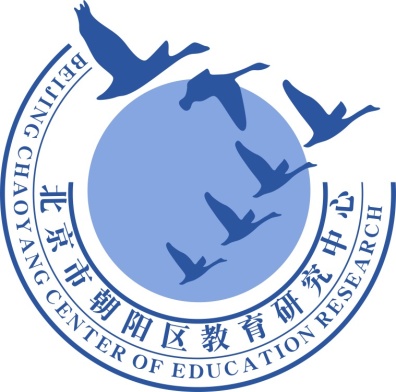 谢谢您的观看
北京市朝阳区教育研究中心  制作